How was your school trip? 
Section A   第2课时
WWW.PPT818.COM
Peter: Hi, Eric. How was your trip last week?
Eric: It was excellent. I visited my grandparents in the countryside.
Peter: Oh, nice. What did you do?
Eric: I went fishing every day. And I fed the chickens with my grandpa. It was so much fun.
Peter: Sounds good. How was the weather there?
Eric: It was great, and the air was so clean. I watched the 
        stars at night. They were so beautiful.
Peter: Lucky you.
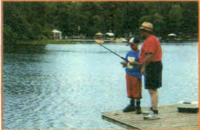 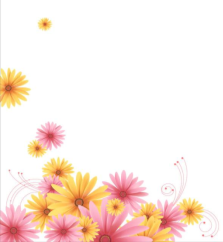 一般过去时
1. 定义：一般过去时表示过去某个时间里发生的动作或状态；过去习惯性、经常性的动作、行为。
2. 结构
肯定结构：主语+动词过去式+其他
否定结构：was/were+not
They weren’t  at school.
主语+didn't +谓语动词原型+其他
I didn’t go fishing every day.
疑问结构：Was/Were+主语+表语?
Did+主语+谓语动词原型+其他？
Peter: Hi, Eric. How was your trip last week?
Eric: It was excellent. I visited my grandparents 
         in the countryside.
Peter: Oh, nice. What did you do?
Eric: I went fishing every day. And I fed the chickens 
         with my grandpa. It was so much fun.
Peter: Sounds good. How was the weather there?
Eric: It was great, and the air was so clean. I watched 
         the stars at night. They were so beautiful.
Peter: Lucky you.
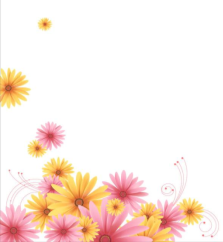 Peter: Hi, Eric. How was your trip last week?
Eric: It was excellent. I visited my grandparents 
         in the countryside.
Peter: Oh, nice. What did you do?
Eric: I went fishing every day. And I fed the chickens 
         with my grandpa. It was so much fun.
Peter: Sounds good. How was the weather there?
Eric: It was great, and the air was so clean. I watched 
         the stars at night. They were so beautiful.
Peter: Lucky you.
1. sound在此做系动词，后面加形容词。
That sounds interesting.
sounds good这个用法是比较固定的，也就是It sounds good.，只是口语中省略了主语it。
2. 你蛮幸运的嘛！
用于好朋友之间，有些调侃的意味在里面。
根据汉语提示补全句子
1. How ____ ____ ____ last week? （你的旅行）
2. I ______ ___ ___________in the countryside.（拜访我的祖父母）
3. I fed the chickens _____ ___ ______ .（与我的祖父一起）
4. The weather_____ _____ , （很棒）and the air was___ ______.   （如此干净）
was  your  trip
visited  my  grandparents
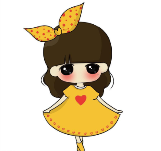 with my grandpa
was great
so clean
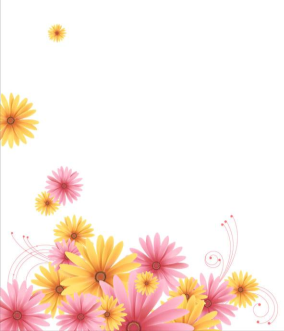 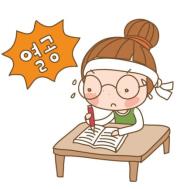 单项选择
1. What ______Dean ________last Saturday night?  
is; doing           B. does  do          C. did; do          D. was; do
2. I _______ to the zoo last year and it ________ a lot of fun. 
A. go; is            B. went; is          C. went; was          D. went; were
C
C